Mass and environmental quenching over time
Mass quenching
Environmental quenching
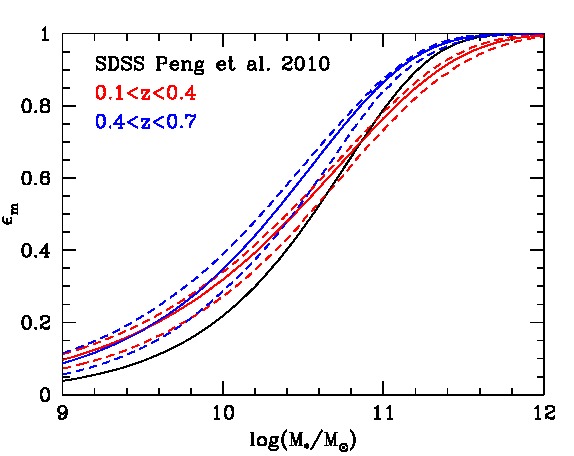 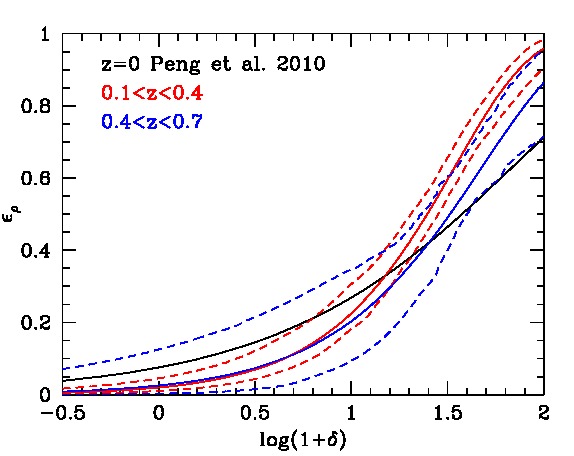 Constancy over time: physical processes responsible for quenching act in the same way over time
KK+ in prep
Dominant mechanism for quenching of galaxies changes with time
Kovač et al. 2014
Fraction of  satellites as a function of local environment and mass in 0.1<z<0.7
ερ (δ) increases with δ; if satellites are responsible for the environmental quenching 
then εsat (M*,δ) = ερ (δ)/ fsat(M*,δ)
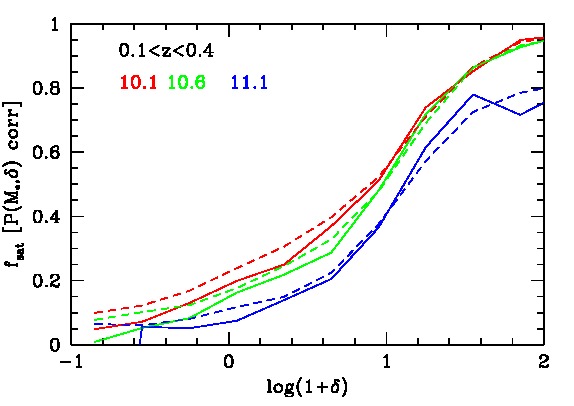 Environmental quenching
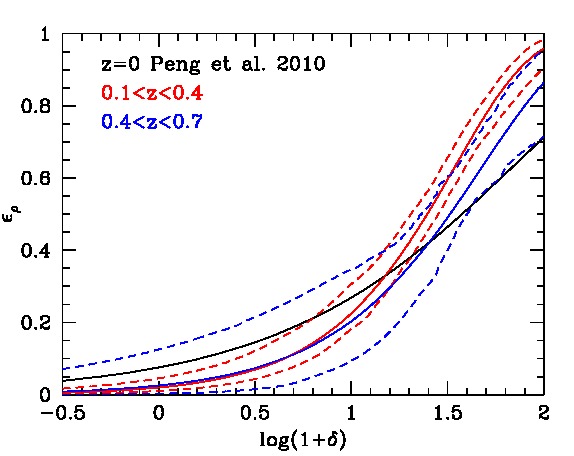 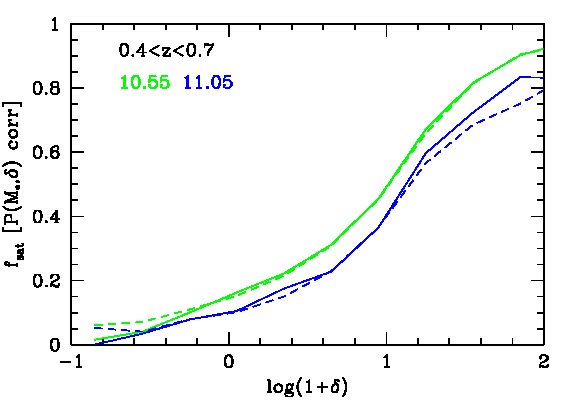 Kovač et al. 2014